R.E.A.D.Y.“Bible Studies In Song”
Preparing For The Journey Through a Bible Study Series in Song
R.E.A.D.Y.“Bible Studies In Song”
Preparing For The Journey Through a Bible Study Series in Song
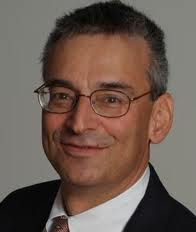 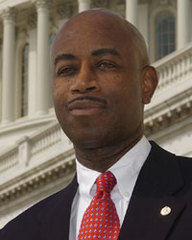 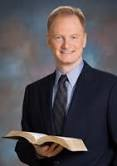 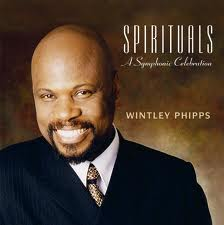 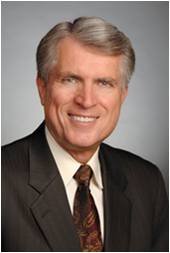 1 Corinthians 14.15
What is it then? I will pray with the spirit, and I will pray with the understanding also: I will sing with the spirit, and I will sing with the understanding also.





Colossians 3:16
Let the word of Christ dwell in you richly in all wisdom; teaching and admonishing one another in psalms and hymns and spiritual songs, singing with grace in your hearts to the Lord.
3
Overview/Summary
HOLY SPIRIT+SCRIPTURE+MUSIC=R.E.A.D.Y.
R
Revival & Reformation
Evangelism
E
A
Admonition
D
Discipleship
Yearning…
for the Holy Spirit–& heaven!
Y
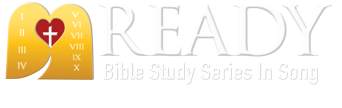 4
Overview/Summary
Based on Bible & Spirit of Prophecy
Unique, innovative
Employs both left and right brain hemispheres (bypasses usual barriers)
Multi-disciplinary– 
multi-ministries, multi-artists
Multi-lingual: Spanish, Hebrew, (others to follow)
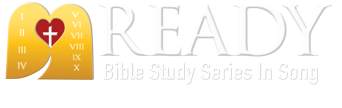 5
Overview/Summary
Target Groups
SDA’s who are in earnest about being ready and who desire new appealing, nonthreatening ways to share Christ with family, friends, colleagues, clients, patients
Secular/un-churched, and other faith communities, who may be more readily accessible via audio-visual
Christians who want to be equipped to give Bible studies but fear they will not remember key texts
Sleeping “foolish virgins” without “oil” in their lamps)
Difficult-to-reach audiences using TV and Internet (web-based multi-ethnic, multi language  outreach)
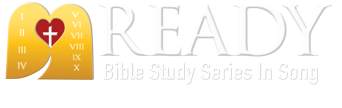 6
R.E.A.D.Y. OVERVIEW
HOLY SPIRIT+SCRIPTURE+MUSIC=R.E.A.D.Y.
TWO PHASES (COMPONENTS):
1
TEN COMMANDMENT  “LOVE AT WORK” EVANGELISTIC CONCERT
TEN END-TIME BIBLE STUDIES 
(CONNECTED TO 10 COMMANDMENTS & GC)
2
7
“Love At Work”
“R.E.A.D.Y. Ten Commandment Evangelistic Concert
Singers
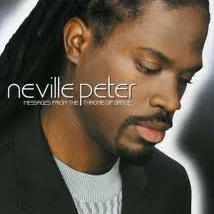 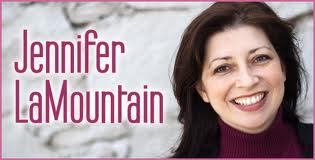 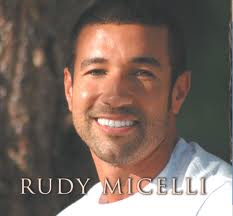 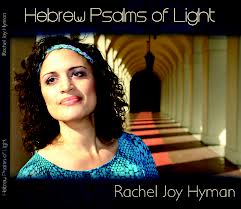 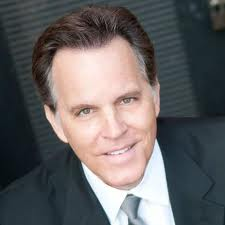 Neville Peter                 Steve Darmody                      Jennifer LaMountain                    Rudy Micelli                         Rachel Hyman
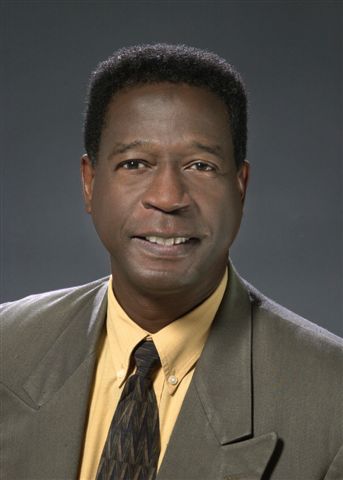 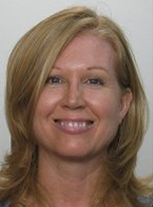 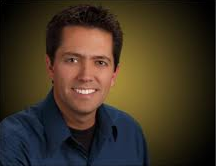 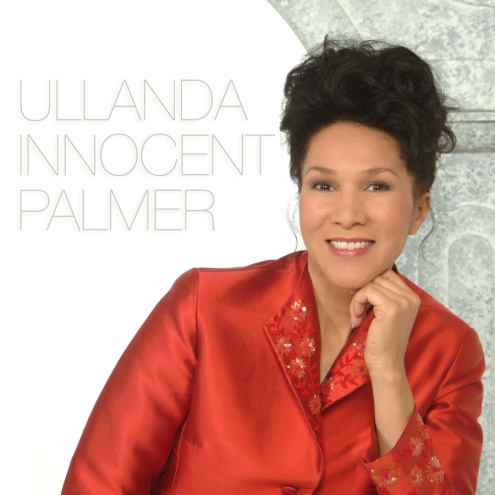 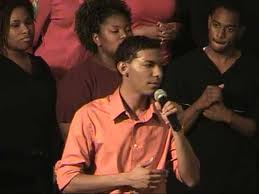 Charles Haughabrooks         Julie Penner             Christian Berdahl                         Yolanda Palmer             Stevie Mackey
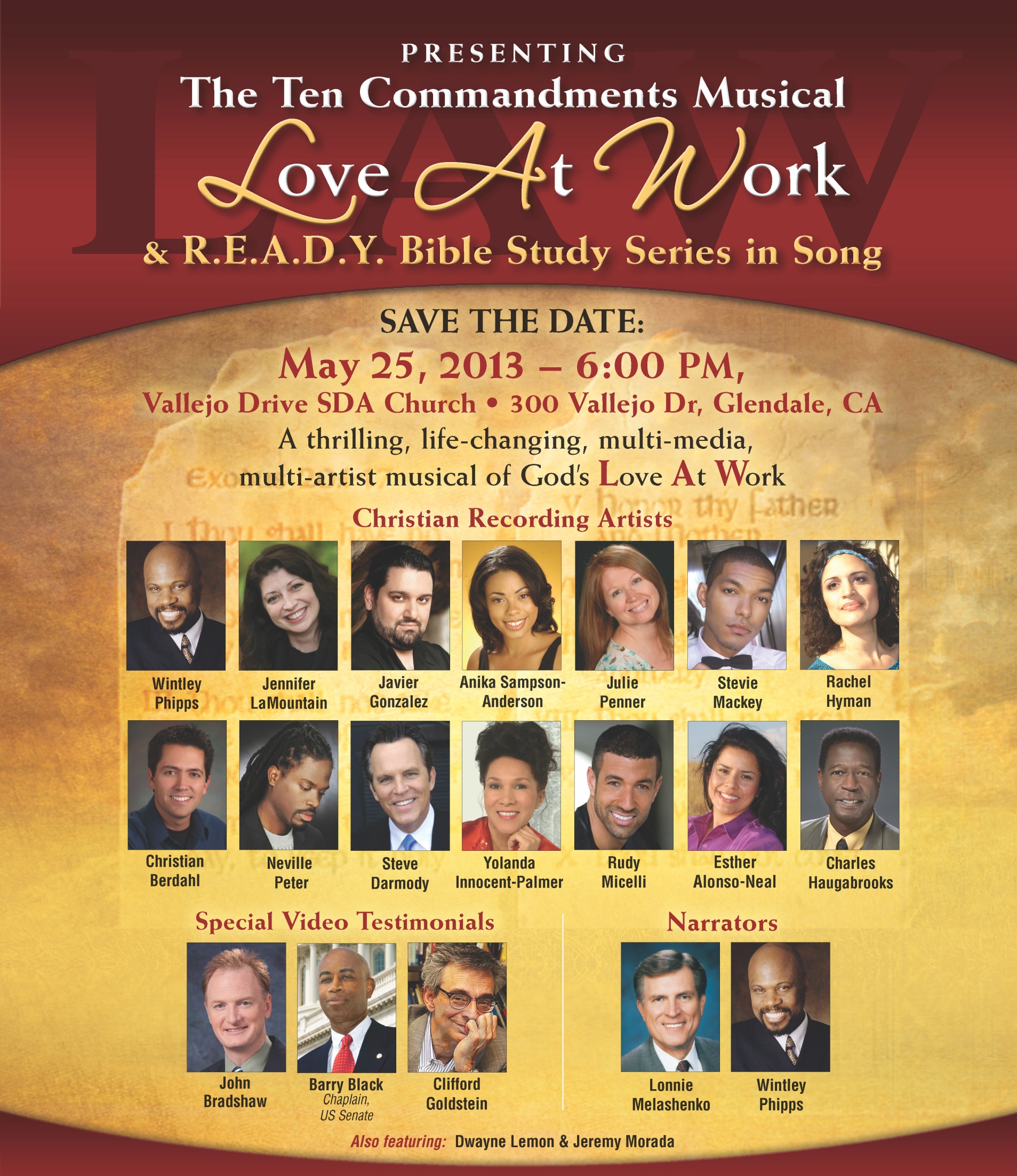 Southern Calif Conf Pilot Poster
9
“Love At Work”
“R.E.A.D.Y. Evangelistic Concert
Ten Singers
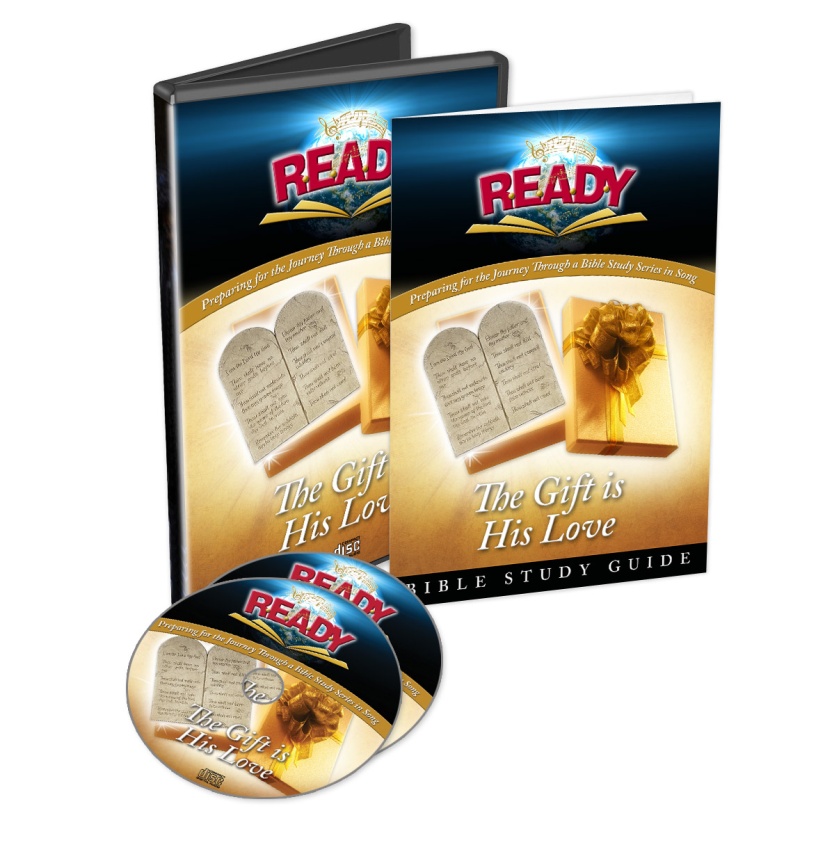 Theme (God’s “L.A.W.” & Grace)
Testimonies
Appeal
Invitation (to attend READY f/u*)
Concert Specs 
Concert length (90 -100 min {plus 5 min for offering})
10
Ten End-Time Bible Studies: READY Study
Curriculum: Ten End-time Bible studies based on Ten Commandments “Love At Work” Concert, and  focused on preparing for the journey—being ready– through the power of the Holy Spirit using God’s Word set to song.
r.e.a.d.y Bible Studies in Song
11
“READY Study”-- Ten End-Time Bible Studies
--Based on God’s Ten Commandments  (plus 1 overview study on “Law  & Grace” plus concert =12 presentations)—
preparing for the journey, being ready– for heaven through the power of the Holy Spirit using God’s Word set to song.
r.e.a.d.y Bible Studies in Song
12
Bible Study Curriculum
r.e.a.d.y Bible Studies in Song
13
“R.E.A.D.Y. Bible Studies
“Preparing For The Journey Through a Bible Study Series In Song
Principal Contributor/Editor: Clifford Goldstein
Adapted for Screen by Steven Mosely
With Personal Pastoral Testimonies  by Spirit-filled pastors/evangelists  including…
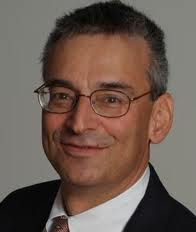 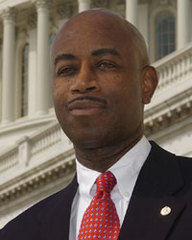 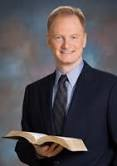 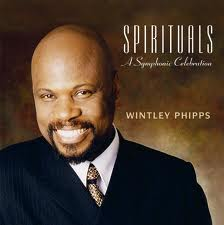 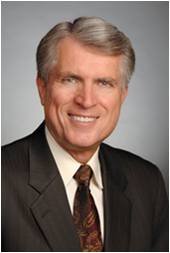 Lonnie Melashenko      Wintley Phipps          Clifford Goldstein        Barry Black        John Bradshaw
14
READY EVANGELISTIC TOOL: OPTIONS
1
READY Evangelistic “Reaping” Campaign
2
READY Church or Home Group Bible Study
“Gift Track” for “Busy Professionals Evangelism” & Traditional Evangelistic  Campaign (Gift Tool)
3
4
Other Options: The sky is the limit…
15
Recommended/Optimal Option
Phase 1 
(4-6 wks before)
Phase 2 
(Concert)
Phase 3 
(as per Pastor)
Preparation
“READY Emphasis Sabbath”    Purpose:
Inform church re Ready Project
Save the date
Sermon: “Ready” 
Members fill Friend-ship Evangelism Commitment  card with name of at least 1 friend or family they will invite to concert.
(Option: Share above at  READY Rally 4 wks before
Concert 
Includes:
Testimonials
Stirring Appeals
Invitation to  join follow up evang. series or to join a READY Study 
Guests given gift/voucher for CD or DVD of musical (pick up gift at start of f/u meetings)
Follow Up 
Options include
READY STUDY
Workshop
Home Study Groups
Prayer Meeting 
Other (e.g. Gift Track/survey)
  Traditional  Evang                                                                                                                                                                                                                                                Campaign, & use READY CD/DVDs as gifts/adjuncts
(Guests turn in voucher for DVD)
16
READY Camp Meeting “Express”
Phase 1
Phase 2
In-reach/Out-reach 
Sabbath Afternoon:  “Love At Work” Evangelistic Concert.  
All are then invited to attend 5 day READY Study “Express Track” on the 5 S’s (pillars)
The READY Study
(Bible Studies in Song Workshop)  
Covers:
Sabbath
Sanctuary
State of the Dead
Spirit of Prophecy
Second Coming
17
Basic Option: READY “Out-reach” Tool
Phase 1
Phase 2
Evangelistic campaign Guests turn in voucher from concert to receive “Love At Work” CD. Guests + SDA’s receive CD whenever relevant READY topic presented (Sabbath, state of  dead, Sanctuary, etc)
Out-reach 
Church invites non-SDA guests to “Love At Work” Concert.  At the concert,  guests given voucher and invited to evangelistic campaign
18
As the people journeyed through the wilderness, many precious lessons were fixed in their minds by means of song…. The commandments as given from Sinai, with promises of God’s favor and records of His wonderful works for their deliverance, were by divine direction expressed in song, and were chanted to the sound of instrumental music, the people keeping step as their voices united in praise. – Ed 39
19
“…the words of the angel even now seem to ring in my ears, "Get ready, get ready, get ready. Time is almost finished, almost finished, almost finished. Cry, cry, for the arm of the Lord to be revealed, for the arm of the Lord to be revealed. Time is almost finished. 			 What you do, you must do quickly!” 8MR 222.4
20
QUESTIONS???
Thank You !
Heart & Soul International & 
The READY Steering Committee
Pastor Brian Neal	Schubert Palmer
Pastor Mark Pappendick	Yolanda Palmer
Pastor Kyle Allen	Ray Cloete
Pastor Alvin Maragh
Pastor Ben Del Pozo
Pastor  Adolphus Garnett
www.ReadySDA.org 
(855) 77-READY